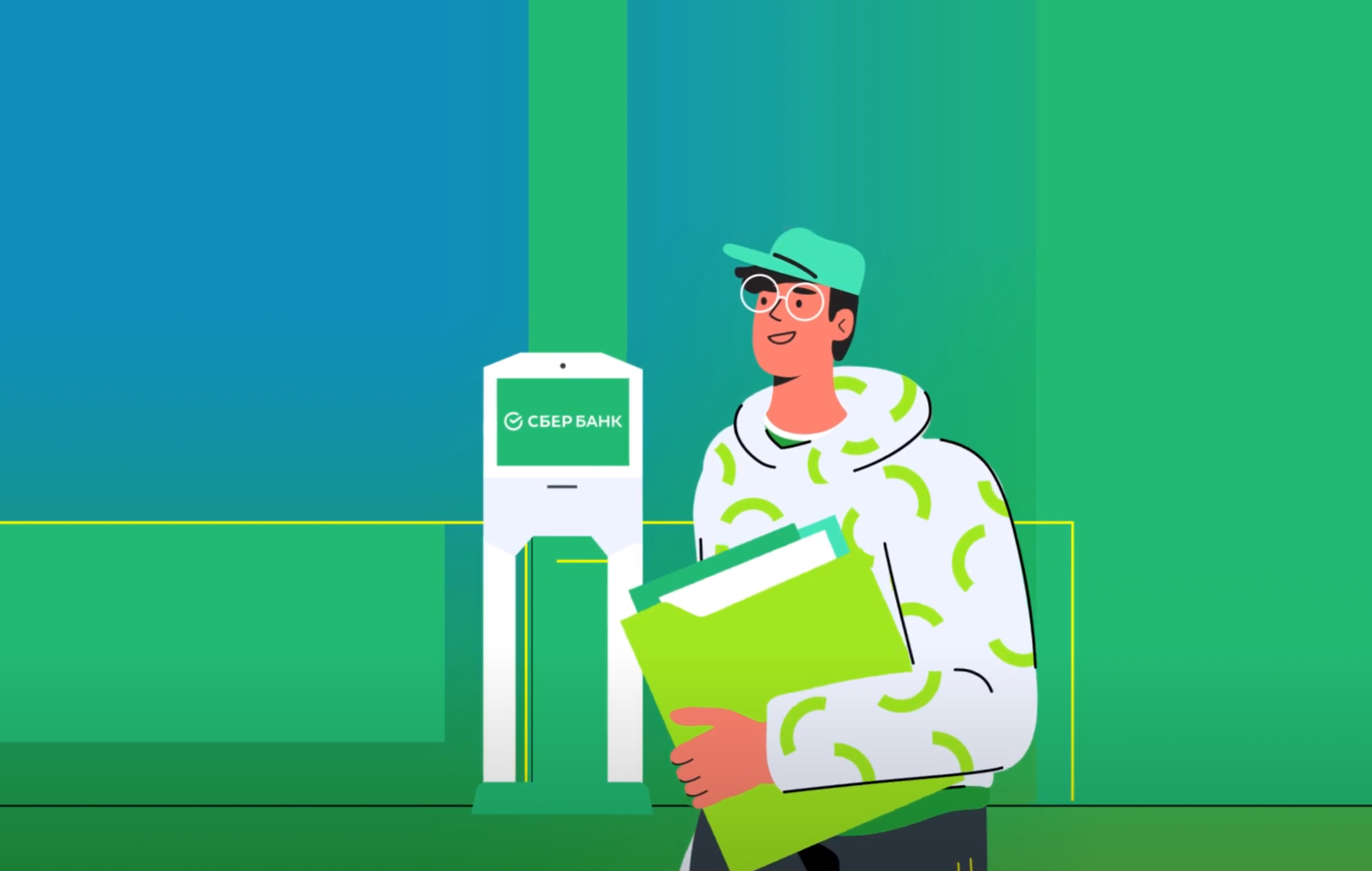 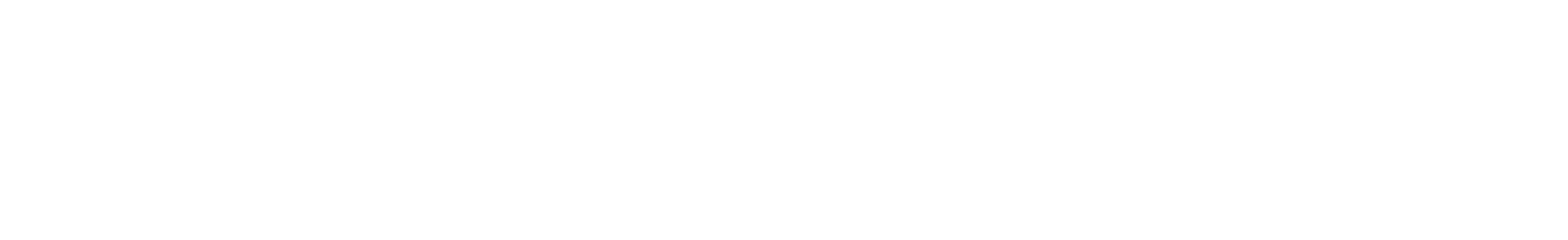 Образовательный кредит СберБанка  с государственной поддержкой
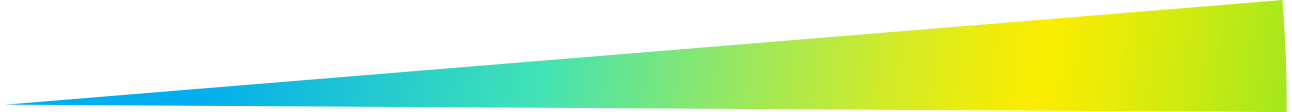 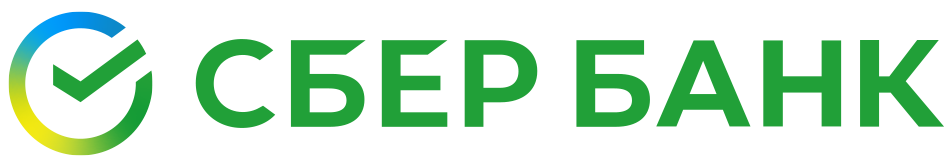 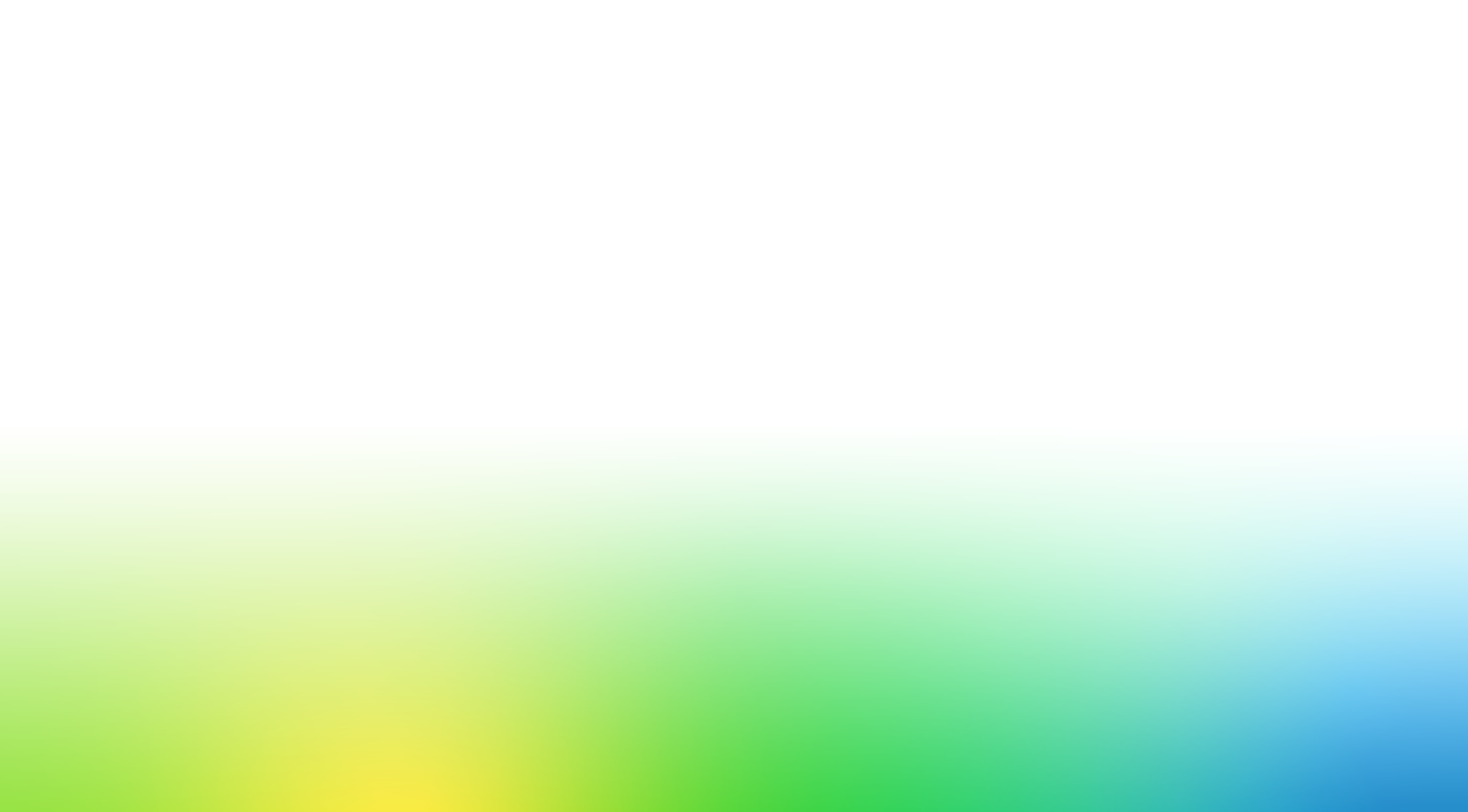 Кредит СберБанка на образованиес государственной поддержкой
Инвестируй в будущее!
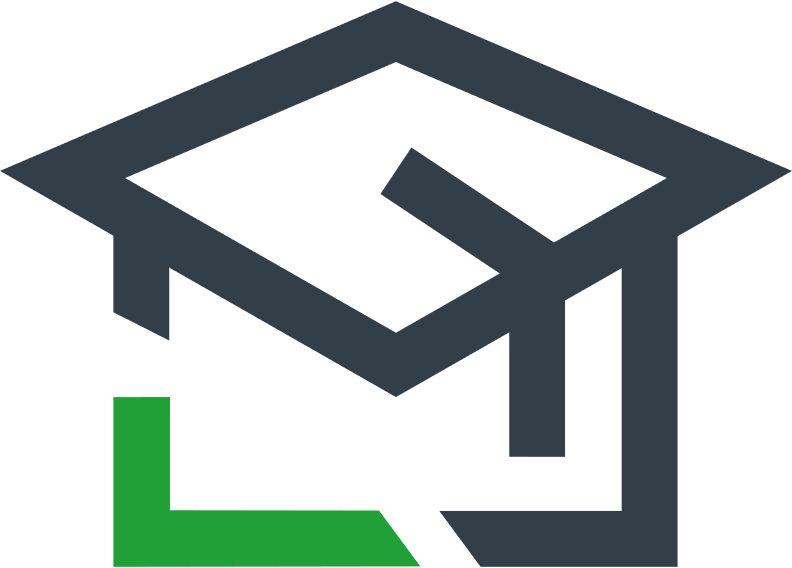 Удобно
Кредит можно оформить на учащегося для оплаты обучения на бакалавра, магистра или в аспирантуре в любом лицензированном ВУЗе
Практично
Вы платите только 3% годовых, т.к. часть процентов субсидируется государством
Пока учитесь, платите только проценты
Доступно
Необязательно иметь работу – мы не требуем справок о доходах
Выплачивать основной долг по кредиту можно в течение 15 лет после окончания обучения
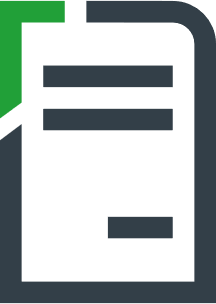 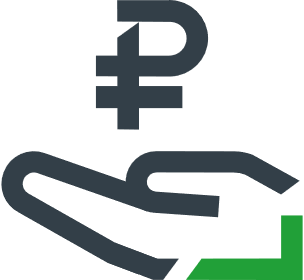 Учись в любом российском вузе
1
1 Кредит предоставляется на оплату образовательных услуг в российском вузе, имеющем лицензию на оказание образовательных услуг и предоставляющем образовательные услуги на платной (коммерческой) основе, при любой форме обучения по основным профессиональным образовательным программам: бакалавриата, специалитета, магистратуры, подготовки научно-педагогических кадров  в аспирантуре (адъюнктуре), программам ординатуры, интернатуры, ассистентуры-стажировки.
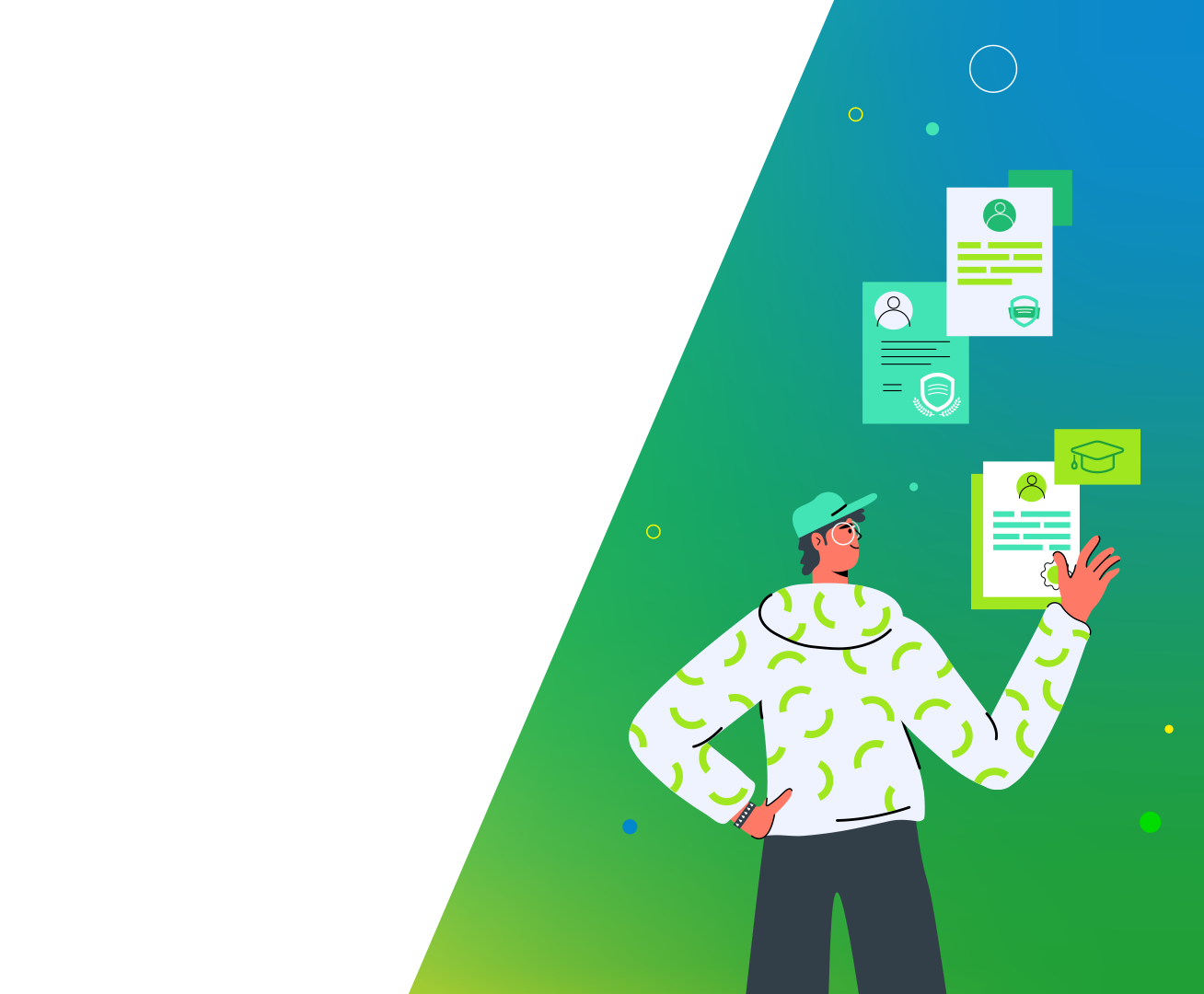 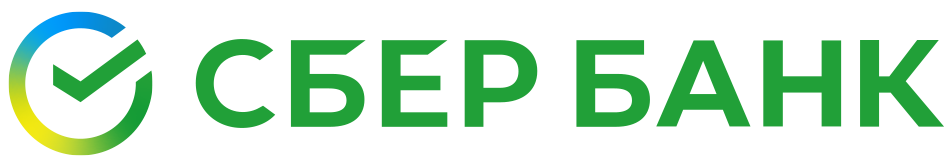 Оформите кредит для оплаты обучения в любом лицензированном учебном заведение
Для оплаты обучения на дневном, вечернем и заочном отделениях.
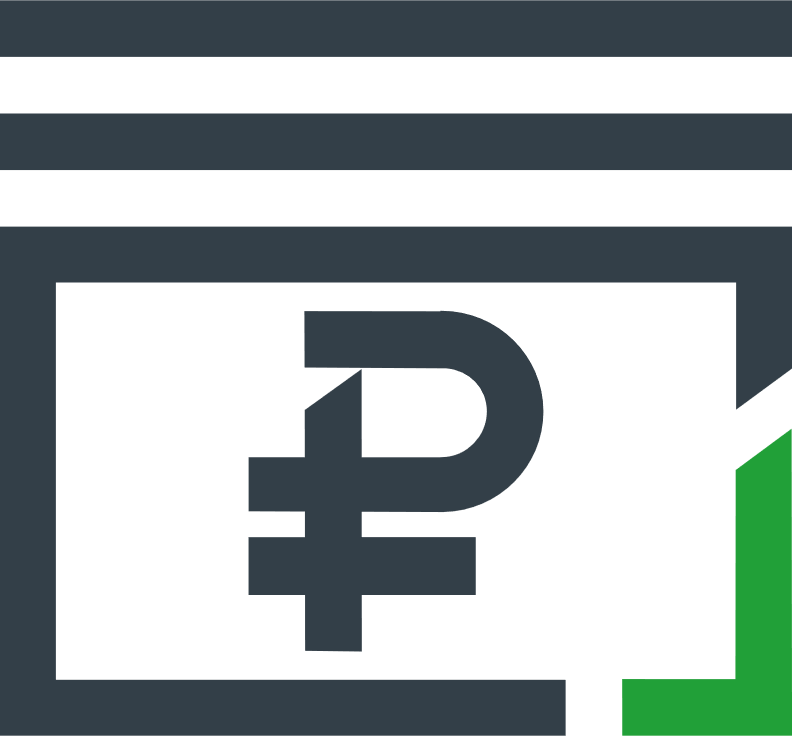 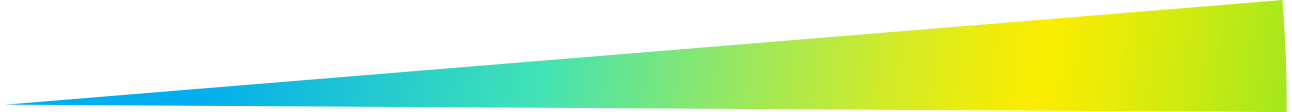 Оплачивайте первое или последующее образование
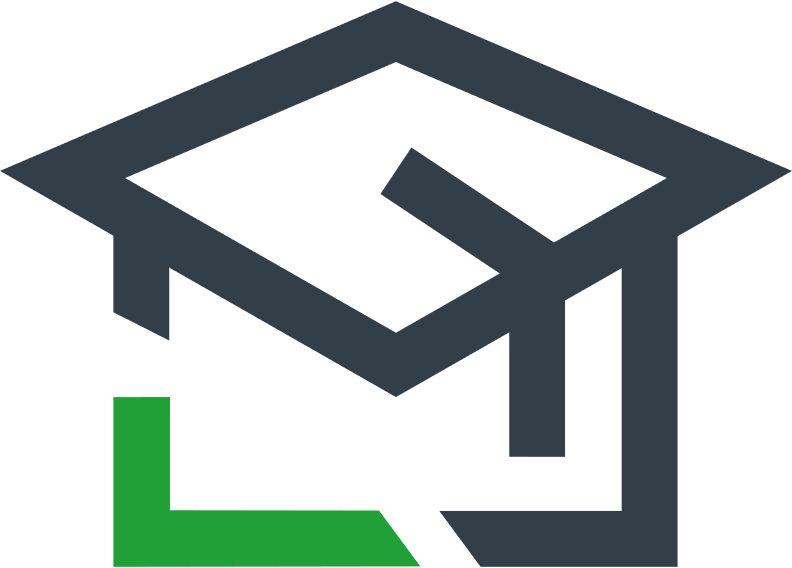 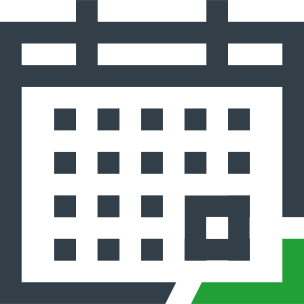 Кредит можно оформить для оплаты всего образования целиком или одного семестра
Получи возможность реализовать мечту — используй целевой образовательный кредит с господдержкой!
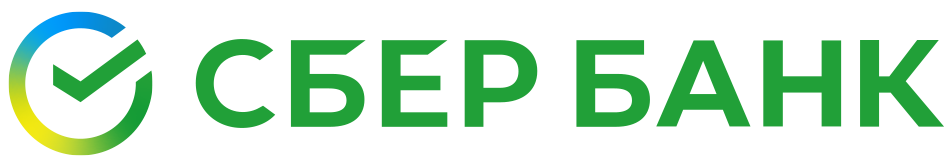 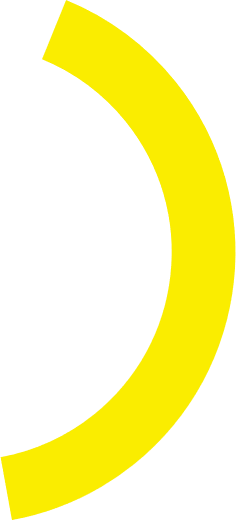 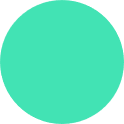 Условия образовательного кредита
с государственной поддержкой
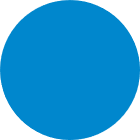 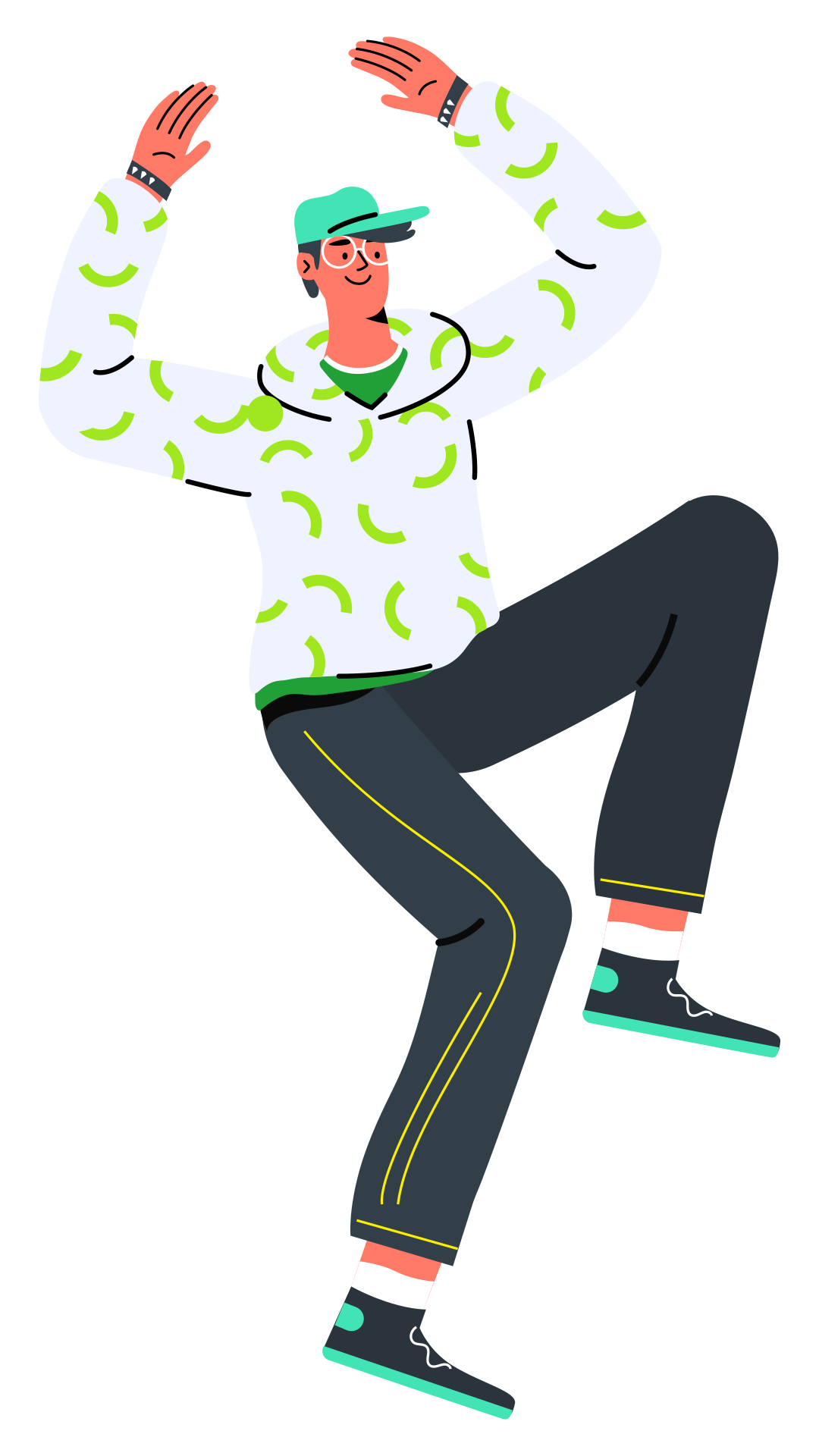 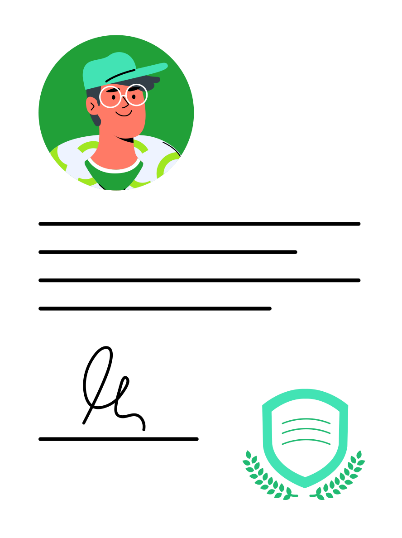 Можно оформить кредит с 14 лет
Вы платите только 3% годовых
Государство компенсирует банку часть расходов по процентам
До 18 лет требуется согласие родителей
Увеличивайте сумму кредита, если стоимость обучения выросла
Оформляйте кредитвне зависимости от места вашей регистрации
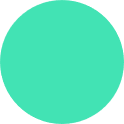 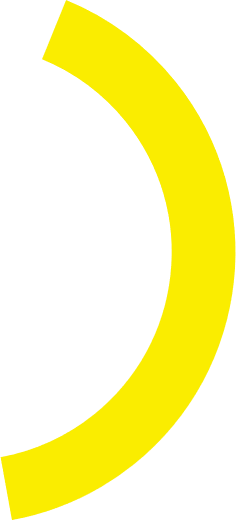 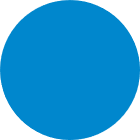 Получайте кредит частями
Досрочное погашение кредита без комиссий
Не прерывайте образование из-за отсутствия средств — одобрение банка действует в течение всего срока обучения
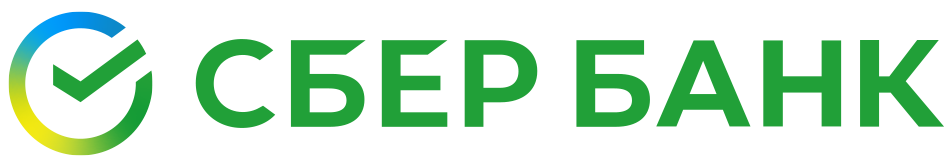 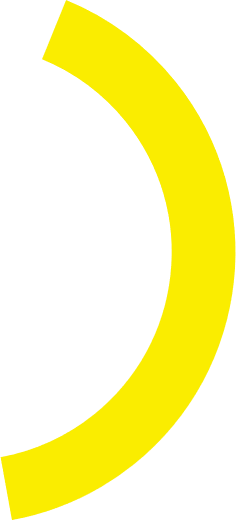 Срок кредита и условия погашения
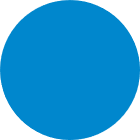 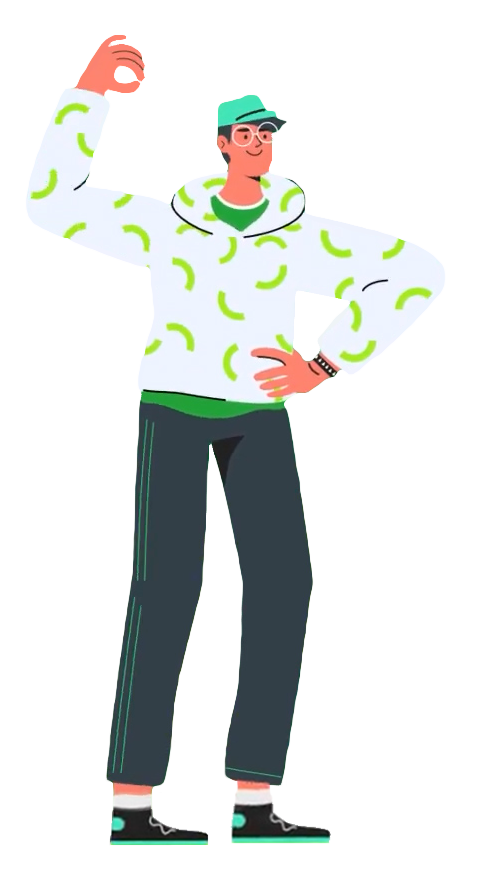 Льготный период
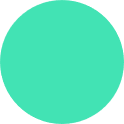 Срок обучения + 9 месяцев — платите только проценты:
После обучения до 15 лет
После обучения
2 год
2 год
До конца обучения + 9 месяцев
До конца обучения + 9 месяцев
1 год
1 год
40% от начисленных за год процентов
60% от начисленных за год процентов
100% от начисленных за год процентов
Выплачивать основной долг по кредиту можно в течение 15 лет после окончания льготного периода
Например, обучение стоит 100 000 ₽/год, срок обучения 4 года.
Ежемесячный платёж составит:
99 ₽/мес.
296 ₽/мес.
690 ₽/мес.
3 132 ₽/мес.
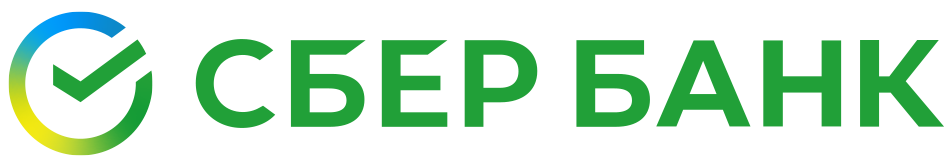 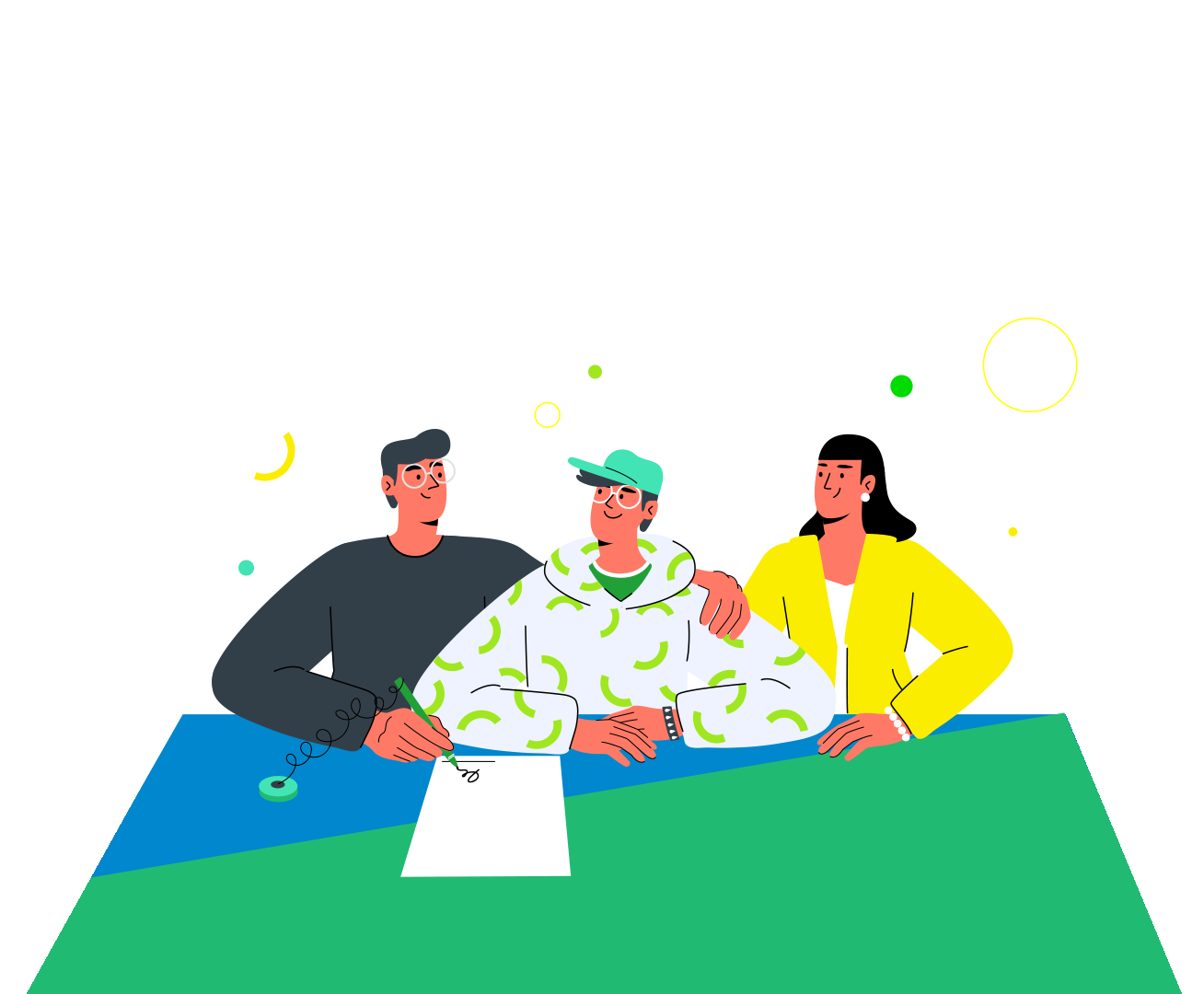 Документы для оформленияобразовательного кредита
3
2
1
Квитанция или счетана оплату от уз с суммой оплаты за обучение
Паспорт РФ
Регистрация на территории  РФ постоянная или временная
Заявление
С 14 до 18 лет дополнительно:
Согласие от одного из законных представителей
Паспорта законных представителей
Свидетельство о рождении
Договор на платное обучение с подписью и печатью уз
4
5
Заёмщик
Кредит оформляется на студентаНельзя оформить кредит на родителей
Возраст заёмщикаОт 14 лет. На момент возврата кредита заёмщику  должно быть до 75 лет
Трудовой стаж не требуется